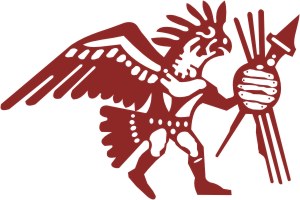 UAP
HERRAMIENTAS DE LA PLANIFICACIÓN ESTRATEGICA
DÍAZ MEDINA YOVANI
IRIGOÍN CUBAS ANALI DEL PILAR
IDROGO RODRIGO FRANK
ZARATE QUISPE DEYSI
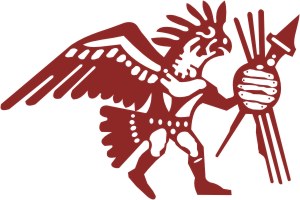 Herramientas de planificación estratégica
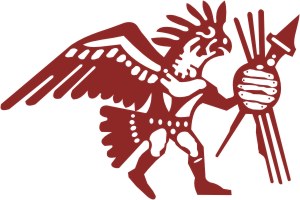 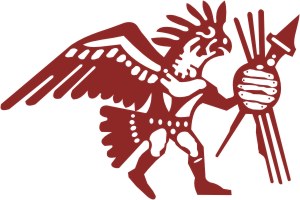 MATRIZ FODA O DOFA
(Fortalezas, Oportunidades, Debilidades, Amenazas)
La sigla FODA, es un acróstico de Fortalezas (factores críticos positivos con los que se cuenta), Oportunidades, (aspectos positivos que podemos aprovechar utilizando nuestras fortalezas), Debilidades, (factores críticos negativos que se deben eliminar o reducir) y Amenazas, (aspectos negativos externos que podrían obstaculizar el logro de nuestros objetivos).
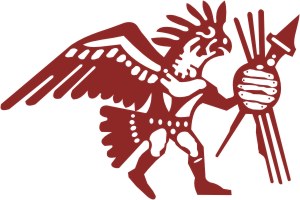 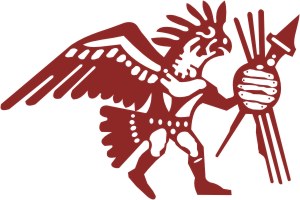 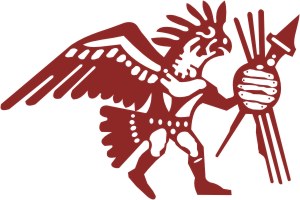 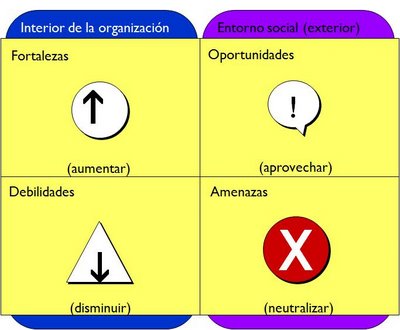 En síntesis:
las fortalezas deben utilizarse
las oportunidades deben aprovecharse
las debilidades deben eliminarse y
las amenazas deben sortearse
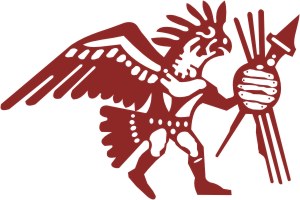 Sobre la empresaAmazon.com es una empresa de comercio electrónico, basada en Seattle, Washington (Estados Unidos).Aunque comenzó vendiendo libros, actualmente comercializa una amplia gama de productos, entre los cuales están música, video, ropa, juguetes, joyas, artículos electrónicos y más.Además de operar en Estados Unidos, tiene websites en otros mercados como Canadá, Francia, Alemania, Japón y Reino Unido.En el año 2003, la empresa tuvo ingresos de US$ 5,3 billones. Cuenta con unos 26 millones de clientes. Forma parte de las Fortune 500.
EJM:
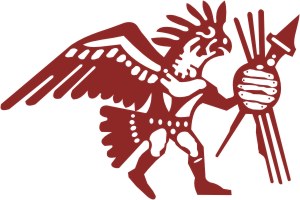 Análisis DOFA
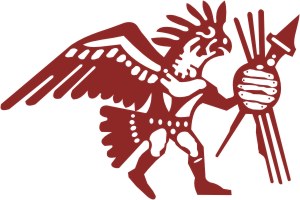 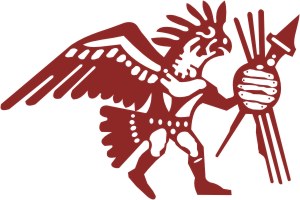 MATRIZ BCG
Define un cuadricula así:
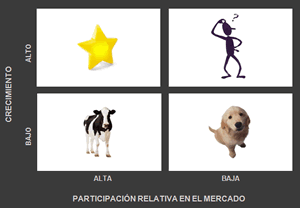 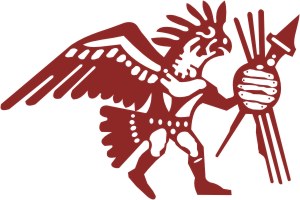 Estrellas. Participación alta en el mercado y tasa alta de crecimiento de la industria son características de la UEN de esta categoría. (se requiere de mucho efectivo)
Ejm:
Los automóviles de lujo, como BMW y Lexus, actualmente son vistas como estrellas. Aunque ninguna tenga una cuota de liderazgo sobre una base absoluta, cada una tiene un éxito relativamente bueno en un segmento que se amplia de los autos nuevos.
Vacas de efectivo. Estas UEN tienen una gran participación en el mercado y hacen sus negocios e en industrias maduras (de bajo crecimiento)
Ejm:
Los constantes esfuerzos de Gillette por impulsar sus respuestas de rastrillos, cepillos de dientes y pilas. Con la finalidad de defender su participación en el mercado reforzando, principalmente, la lealtad del cliente.
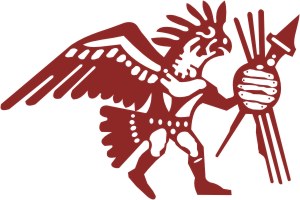 Interrogaciones. (llamadas niños problemáticos). Son UEN caracterizadas por una baja participación en el mercado, pero con una alta tasa de crecimiento de la industria. 
 
Ejm:
Blokbuster  Inc., usa su principal fuente de ingresos desde hace mucho tiempo, la renta de videocasetes y ahora de DVD, para enfrentar un área de crecimiento: la venta de películas y juegos en DVD, para enfrentar un área de crecimiento la venta de películas y juegos en DVD. Sin embargo dicha actividad constituye una un signo de interrogación en virtud de a presencia de competidores  mas grandes y bien atrincherados , en particular Walt-Mart, que asigna precios muy bajos a los DVD la para generar trafico en sus tiendas. Blockbuster considera que sus ventas abarcar recompensar a los compradores de DVD con una renta gratuita y permitir a los clientes que rentan DVD la compra de un ejemplar de la película correspondiente.
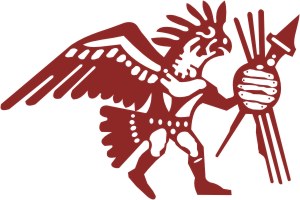 Perros 
Estas UEN tienen una baja partición en el mercado y operan en industrias con tasa de crecimientos baja.
Ejm:
Incluso Wal-Mart tuvo que enfrentar algunos perros y acabo por vender sus divisiones deep discocount store y heléenos Art and Crafts.
General motor prácticamente cerro su división Oldsmibili y ha empezado a evaluar si pontaniac y/o buick también so perros que deben descontinuarse.
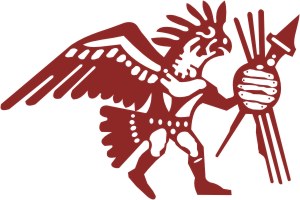 MATRIZ DE CRECIMIENTO DE MERCADO Y PRODUCTO
La matriz producto-mercado es una fabulosa herramienta para que el emprendedor pueda plasmar sus ideas y planes con claridad y tomar decisiones adecuadas en lo que respecta a su estrategia de mercadotecnia.
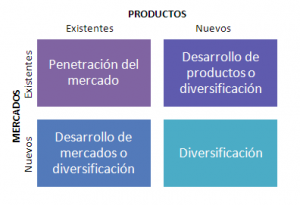 Esta técnica ilustra etas opciones:
Penetración del mercado
Con este enfoque, se está tratando de vender más de lo mismo a las mismas personas. Aquí usted puede:
Usar publicidad, para animar a más personas dentro de su mercado existentes para elegir su producto, o usar más de lo mismo
Introducir un programa de fidelización
Implementar precios de lanzamiento u otras promociones oferta especial
Aumentar sus actividades de ventas, o
Comprar una compañía de la competencia (en particular en los mercados maduros)
Desarrollo de Mercados
Aquí, se está dirigiendo a nuevos mercados o nuevas áreas del mercado.
Está tratando de vender más de lo mismo pero a diferentes personas. Se puede:
Apuntar a diferentes mercados geográficos locales o en el extranjero
Utilizar los canales de venta, como Internet o de venta directa si usted está vendiendo actualmente a través del comercio
Apuntar a diferentes grupos de personas, tal vez diferentes grupos de edad, sexo o características demográficas que no sean sus clientes habituales.
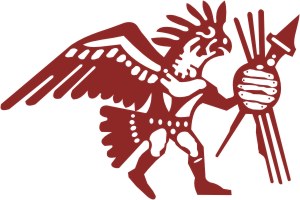 Desarrollar Productos
Aquí, se está vendiendo más productos a las mismas personas (la empresa crea nuevos productos para venderlos en mercados actuales). Aquí usted puede:
Amplíe su cartera de productos mediante la producción de diferentes variantes, o el envasado de productos existentes de nuevas maneras
Desarrollar productos o servicios relacionados (por ejemplo, una empresa de fontanería doméstica podría añadir un servicio de mosaico – después de todo, si son de plomería en una nueva cocina, suelo de baldosas muy probablemente será necesario!)
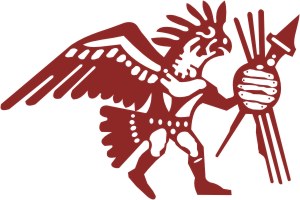 Diversificación
una compañía desarrolla productos nuevos para vender a nuevos mercados.
 ejm: 
Boeing company cambio de las aeronaves a la comercialización de otros vehículos (sistemas de tren ligero o hidrodeslizador).

Este método es muy riesgoso porque no descansa en los productos de éxito de la compañía ni en su posición establecida en uno o mas mercados. Algunas veces resulta otras no.
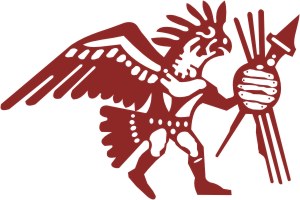 MATRIZ DE LIDERAZGO POTER
Desarrollo cinco estrategias:
El punto de vista de Porter es que existen cinco fuerzas que determinan las consecuencias de rentabilidad a largo plazo de un mercado o de algún segmento de éste. La idea es que la corporación debe evaluar sus objetivos y recursos frente a éstas cinco fuerzas que rigen la competencia industrial:
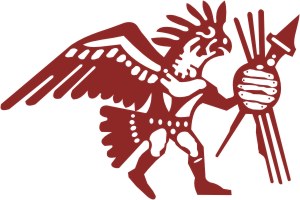 Amenaza de entrada de nuevos competidores
El mercado o el segmento no es atractivo dependiendo de si las barreras de entrada son fáciles o no de franquear por nuevos participantes que puedan llegar con nuevos recursos y capacidades para apoderarse de una porción del mercado. La rivalidad entre los competidores Para una corporación será más difícil competir en un mercado o en uno de sus segmentos donde los competidores estén muy bien posicionados, sean muy numerosos y los costos fijos sean altos, pues constantemente estará enfrentada a guerras de precios, campañas publicitarias agresivas, promociones y entrada de nuevos productos.
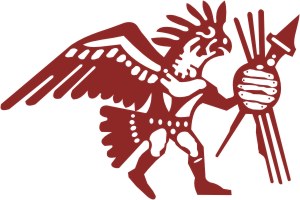 Poder de negociación de los proveedores
Un mercado o segmento del mercado no será atractivo cuando los proveedores estén muy bien organizados gremialmente, tengan fuertes recursos y puedan imponer sus condiciones de precio y tamaño del pedido. La situación será aún más complicada si los insumos que suministran son claves para nosotros, no tienen sustitutos o son pocos y de alto costo. La situación será aun más crítica si al proveedor le conviene estratégicamente integrarse hacia adelante. (Para una explicación del concepto de integración hacia adelante ver El Proceso de Evolución de la Planeación Estratégica Tradicional).
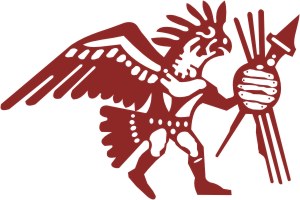 Poder de negociación de los compradores
Un mercado o segmento no será atractivo cuando los clientes están muy bien organizados, el producto tiene varios o muchos sustitutos, el producto no es muy diferenciado o es de bajo costo para el cliente, lo que permite que pueda hacer sustituciones por igual o a muy bajo costo. A mayor organización de los compradores mayores serán sus exigencias en materia de reducción de precios, de mayor calidad y servicios y por consiguiente la corporación tendrá una disminución en los márgenes de utilidad. La situación se hace más crítica si a las organizaciones de compradores les conviene estratégicamente integrarse hacia atrás. (Para una explicación del concepto de integración hacia atrás ver El Proceso de Evolución de la Planeación Estratégica Tradicional).
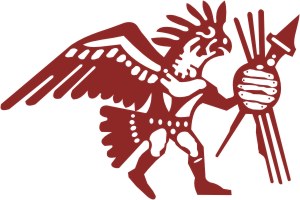 Amenaza de ingreso de productos sustitutos
Un mercado o segmento no es atractivo si existen productos sustitutos reales o potenciales. La situación se complica si los sustitutos están más avanzados tecnológicamente o pueden entrar a precios más bajos reduciendo los márgenes de utilidad de la corporación y de la industria. Para éste tipo de modelo tradicional, la defensa consistía en construir barreras de entrada alrededor de una fortaleza que tuviera la corporación y que le permitiera, mediante la protección que le daba ésta ventaja competitiva, obtener utilidades que luego podía utilizar en investigación y desarrollo, para financiar una guerra de precios o para invertir en otros negocios. Porter identificó seis barreras de entrada que podían usarse para crearle a la corporación una ventaja competitiva:
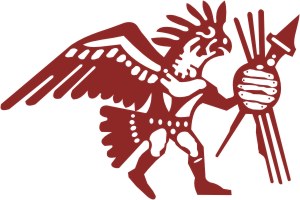 Diferenciación del Producto
Asume que si la corporación diferencia y posiciona fuertemente su producto, la compañía entrante debe hacer cuantiosas inversiones para reposicionar a su rival. Hoy la velocidad de copia con la que reaccionan los competidores o sus mejoras al producto existente buscando crear la precepción de una calidad más alta, erosionan ésta barrera.
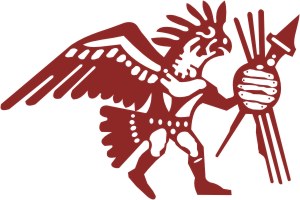 Inversiones de Capital
Considera que si la corporación tiene fuertes recursos financieros tendrá una mejor posición competitiva frente a competidores más pequeños, le permitirá sobrevivir más tiempo que éstos en una guerra de desgaste, invertir en activos que otras compañías no pueden hacer, tener un alcance global o ampliar el mercado nacional e influir sobre el poder político de los países o regiones donde operan.
Desventaja en Costos independientemente de la Escala
Para utilizar ésta barrera la compañía dominante utiliza su ventaja en costos para invertir en campañas promocionales, en el rediseño del producto para evitar el ingreso de sustitutos o en nueva tecnología para evitar que la competencia cree un nicho.
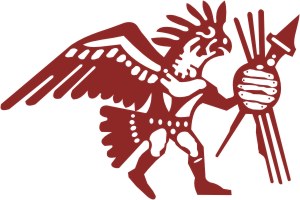 Acceso a los Canales de Distribución
En la medida que los canales de distribución para un producto estén bien atendidos por las firmas establecidas, los nuevos competidores deben convencer a los distribuidores que acepten sus productos mediante reducción de precios y aumento de márgenes de utilidad para el canal, compartir costos de promoción del distribuidor, comprometerse en mayores esfuerzos promocionales en el punto de venta, etc., lo que reducirá las utilidades de la compañía entrante.
Política Gubernamental
Las políticas gubernamentales pueden limitar o hasta impedir la entrada de nuevos competidores expidiendo leyes, normas y requisitos.
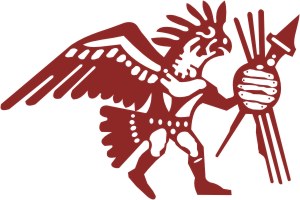 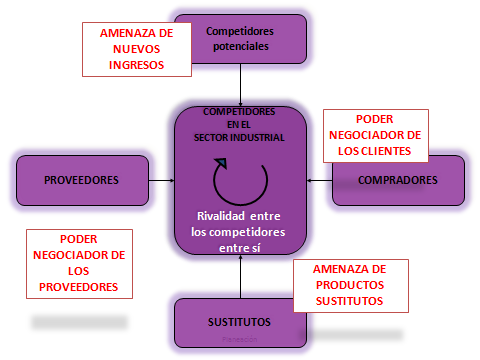 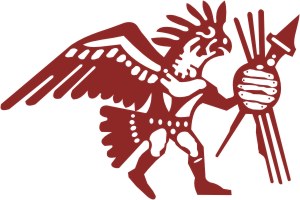 LAS 10 MARCAS MÁS VALIOSAS DEL MUNDO
Coca Cola: 70,000 millones de dólares
Microsoft: 65,000 millones de dólares
IBM: 52,000 millones de dólares
General Electric: 42,000 millones de dólares
Intel: 31,000 millones de dólares
Nokia: 29,000 millones de dólares
Disney: 28,000 millones de dólares
Mc Donalds: 25,000 millones de dólares
Marlboro: 22,000 millones de dólares
Mercedes Benz: 21,000 millones de dólares
Gracias
Por su atención